BACK PAIN
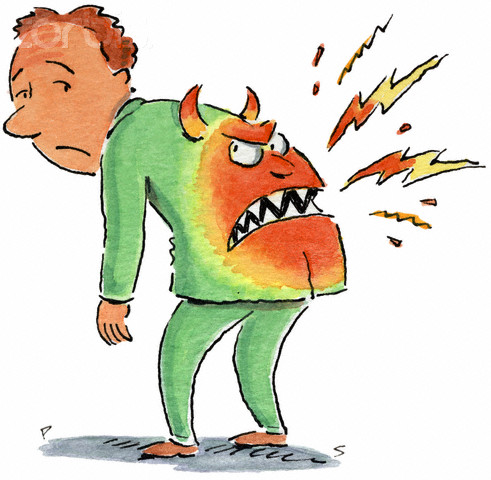 Done by :
Areej Alwehaib
Nuha Alhomyed 
Amjad Abalkhail
Anjod Almuhareb
Objectives
Common causes Diagnosis including history, Red Flags, Examination
 Brief comment on Mechanical, Inflammatory, Root nerve compression, Malignanc
Role of primary health care in management
 When to refer to specialist Prevention and Education
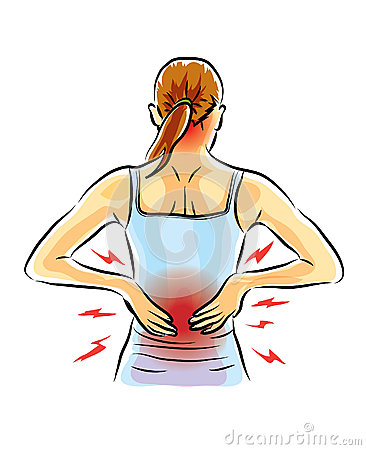 back pain
(Introduction)
Back pain—in particular, low back pain—is a cause of many visits to the emergency department (ED).
In general practitioner between 70% and 85% of the population will suffer from back pain at some point in their lives. 
low back pain is the primary cause of disability in individuals younger than 50 years.[1] 
What poses an interesting challenge to physicians is determining the cause of this back pain.
The sources can include intervertebral disks, facet joints, vertebrae, neural structures, muscles, ligaments, and fascia.
Causes of the back pain
[Speaker Notes: http://annals.org/aim/article/715687/diagnostic-evaluation-low-back-pain-emphasis-imaging]
Mechanical pain:
1- tends to get better or worse depending on your position – for example, it may feel better when sitting or lying down
typically feels worse when moving 
2- can develop suddenly or gradually
3- might sometimes be the result of poor posture or lifting something awkwardly, but often occurs for no apparent reason
may be due to a minor injury such as sprain (pulled ligament) or strain (pulled muscle)
Inflammatory back pain:

Age at onset of back pain <45 years 
Back pain lasting > 3 months 
Night pain 
Early morning pain and stiffness lasting more than one hour 
Insidious onset 
Tenderness/inflammation over the joint 
Increased by Rest and Relived by activity
Nerve Root Compression :
is characterized by radicular pain arising from nerve root impingement due to herniated discs.
Malignancy :

1- Metastatic tumors are found mostly in patients older than 50 years .
2-Metastatic disease is more common than primary tumors of the spine, and thoracic spine metastatic lesions are more common than lumbar
3- Patient usually has constitutional symptoms such as 9 fever ,Wight loss, loss of appetite and N\V
Classification
Risk factors
[Speaker Notes: http://www.uptodate.com/contents/evaluation-of-low-back-pain-in-adults]
History
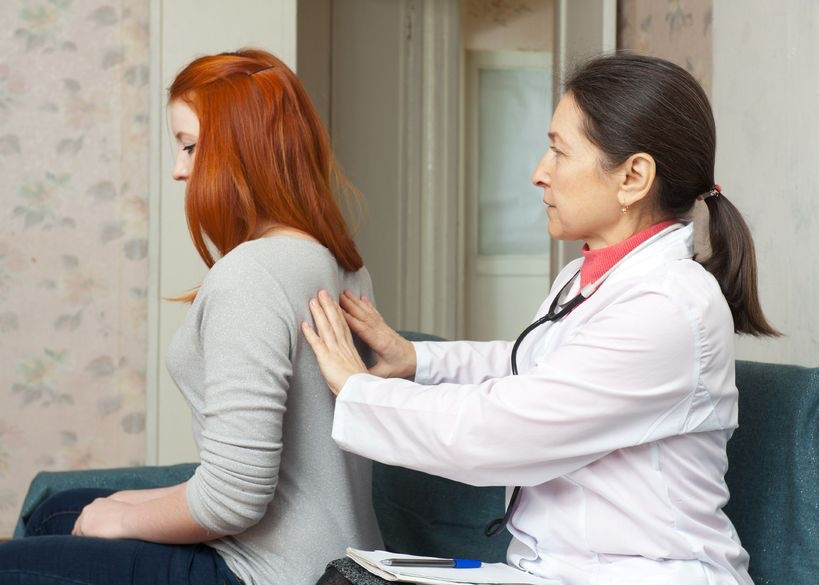 Physical Examination
back examination
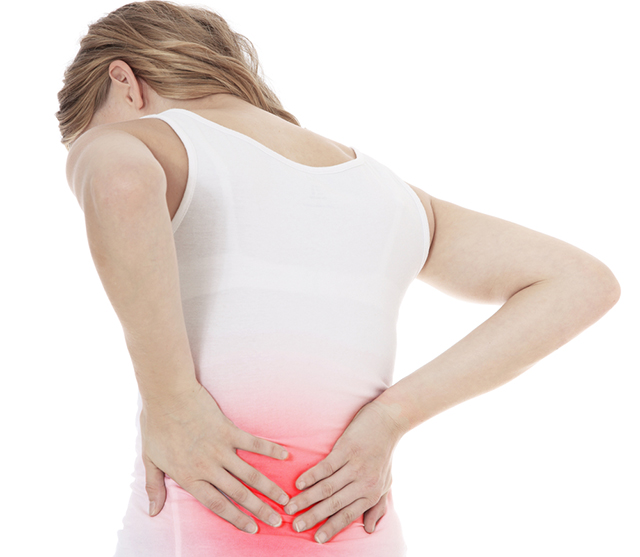 Case 1
Monirah is a 49 year old lady, presented to the clinic complaining of Lower back pain and leg pain for the last 2 Months
What do you want to ask Monirah ?
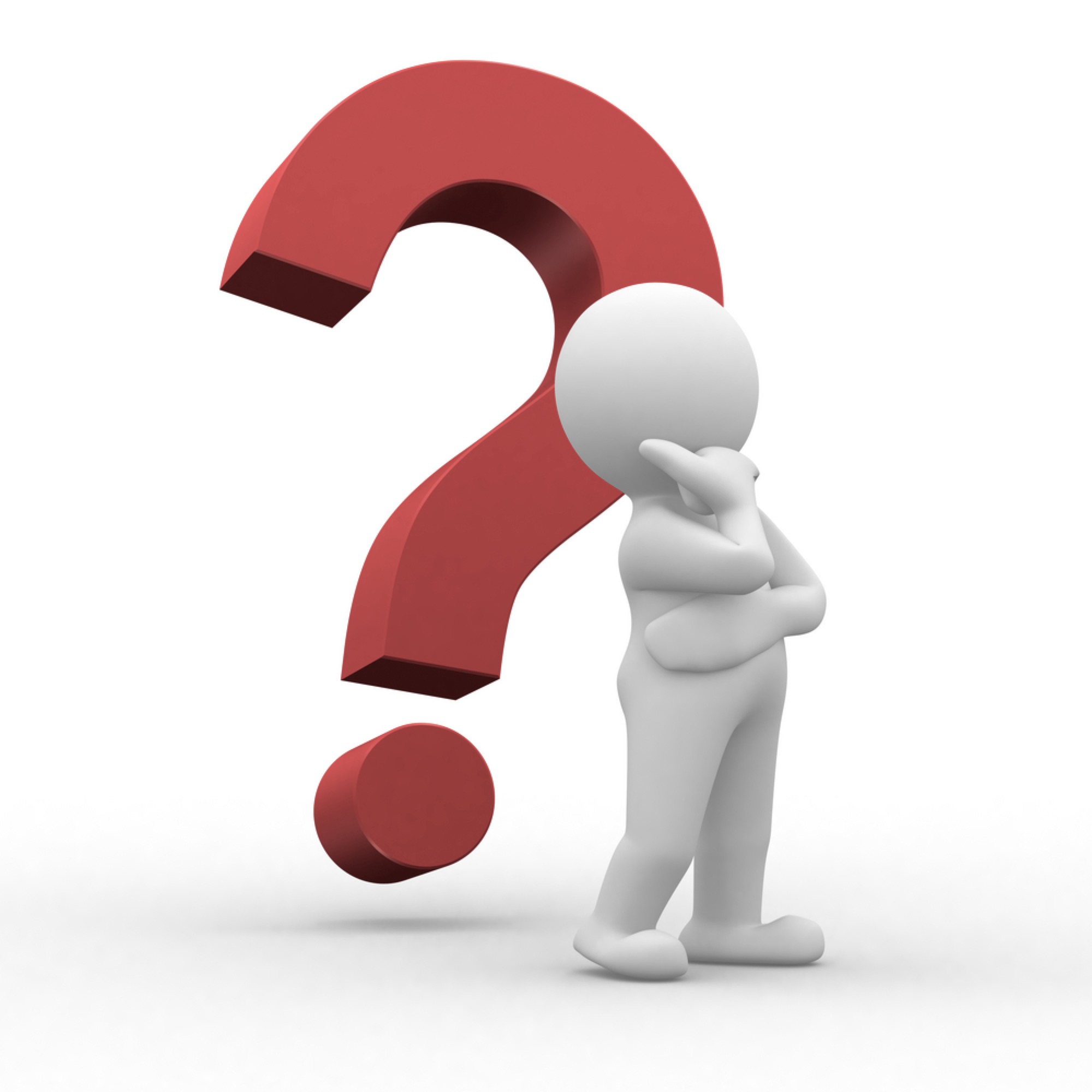 History:
1st : General Information: 
Age, Gender, Occupation

2nd : Chief Complaint: 
What brought you here today? 
Since When? For how long? 

3rd : History of Presenting Illness: 
Site: where exactly ?
Onset: Rapid or insidious?
Character: Is the pain electrical or shock-like? 
Radiation: to the thigh? to the knee ?
Alleviating factors? Sitting? Bending forward ? Exercise?
Time: Moring? Night?
Exacerbating factors? 
Severity: Did it affect her daily activity? Analgesic requirements? Walking aids?


Previous Similar Episodes: When? How did it revile? Did you go to the doctor? Diagnosis? Medication?
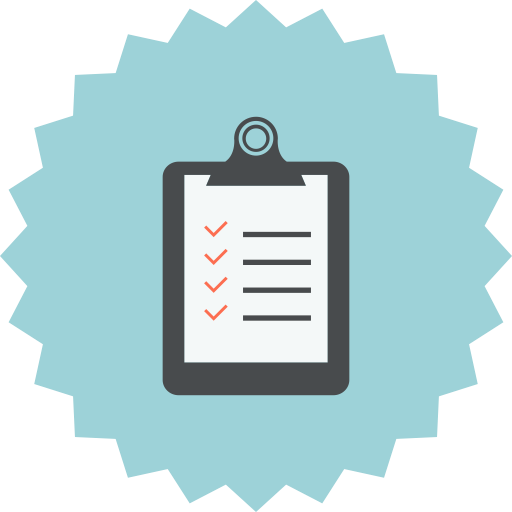 Hx of Trauma? 
Hx of Fractures? 
Physiotherapy ?Any relief ?

Associated Symptoms: 
Any pain in other joints? 
Any joints swelling? Is it activity induced?
Morning stiffness?
Numbness? Paresthesia ?
Systemic manifestations ?


Constitutional Symptoms: 
Nausea? Vomiting? 
Night swats? 
Fever? 
Fatigue? 
Loss of weight? Loss of appetite
4th: Past Medical & Surgical History


- Medical: Chronic, Past, Childhood diseases or problems?
- Previous Surgery: What? When? Why? Complications?
- Previous hospital admission? 
- Physiotherapy or Rehabilitation?
- Medication History
- Blood Transfusion: When? Why? units? Complications?
- Allergies: What? Reaction? Relief?
5th:  Social History

 Marital status? Social support? Living conditions? Diet? Exercise? Traveling? 
Smoking
Alcohol
 
6th:Systemic Review
History:
Lower back pain
    Shooting Pain in the buttock and thigh that is worse when sitting
    Hip pain
    Burning or tingling down the leg
    Weakness, numbness, or difficulty moving the leg or foot
    A constant pain on one side of the rear
    A shooting pain that makes it difficult to stand up
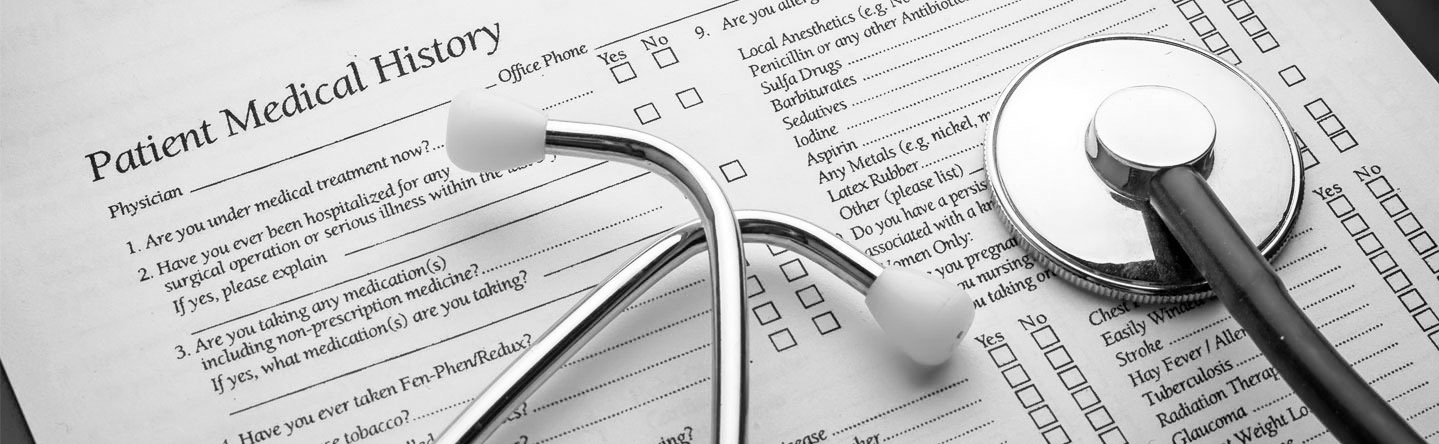 Physical Examination
General :
Permission 
Explain
Privacy
Vital signs 
Patient should be standing with the whole trunk exposed.
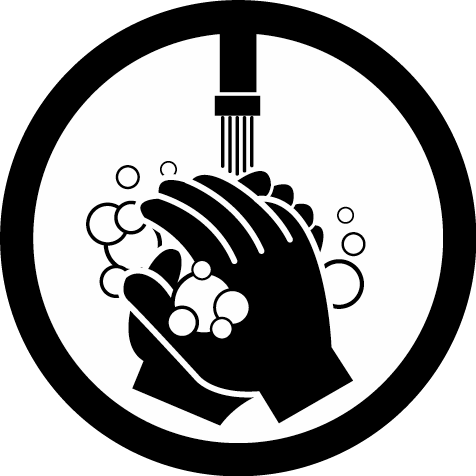 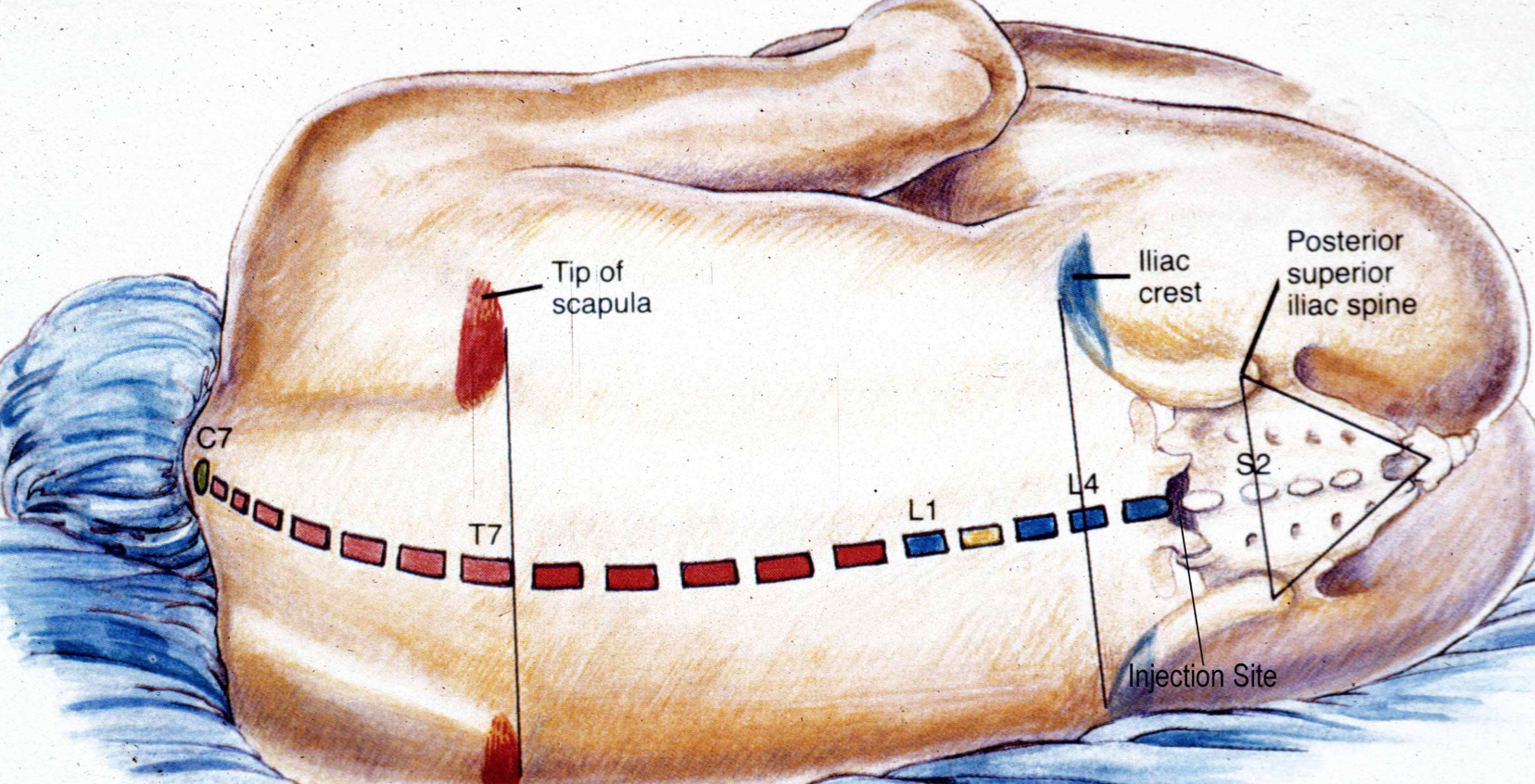 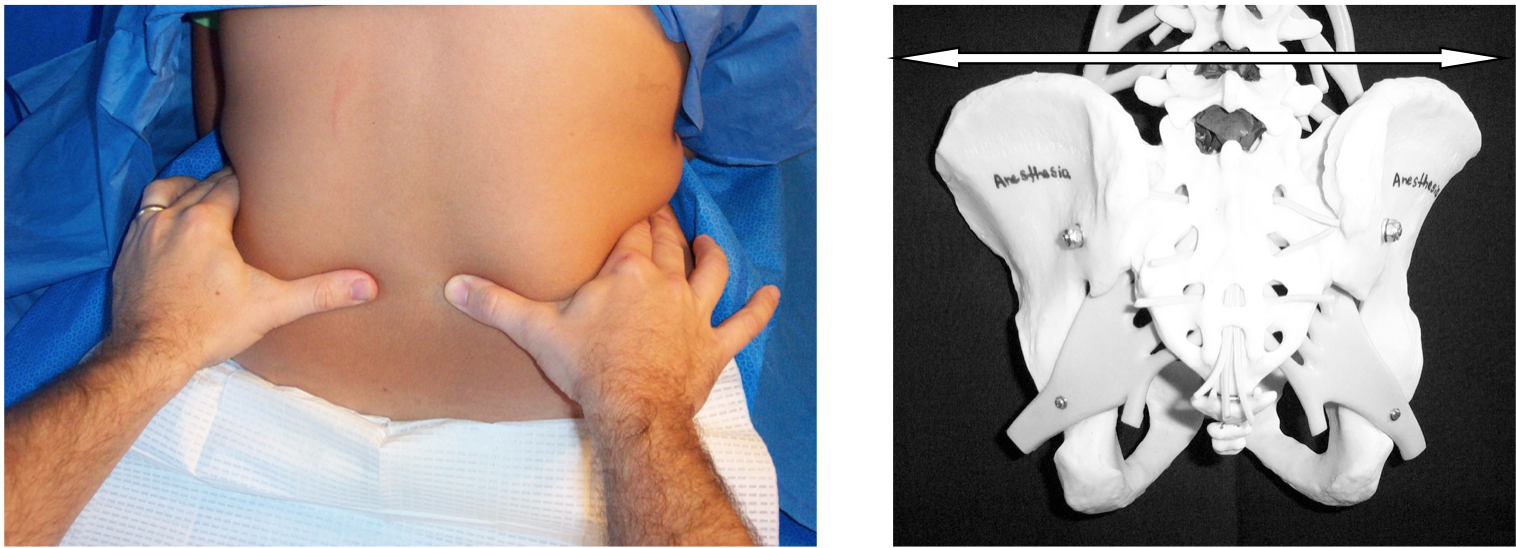 Straight leg raising (SLR)
raises the patient's extended leg with the ankle dorsiflexed.
Normally 80 – 90 degrees no pain
It will be limited by sciatica pain in lumbar disc prolapse.  ( <60 )  ( exactly from 30 to 60 )
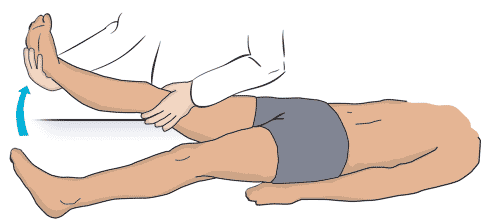 Neurologic testing
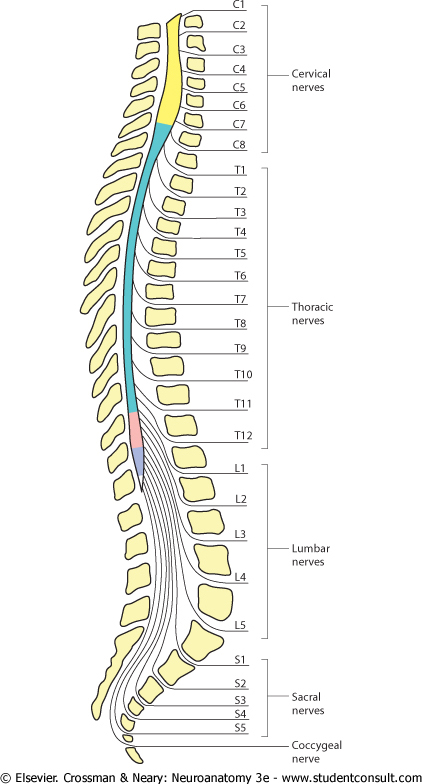 We should focus on the L5 and S1 nerve roots 
98% of disc herniations occur at L4-5 and L5-S1


Reflexes
Motor 
sensory
1- Reflexes
2- Motor
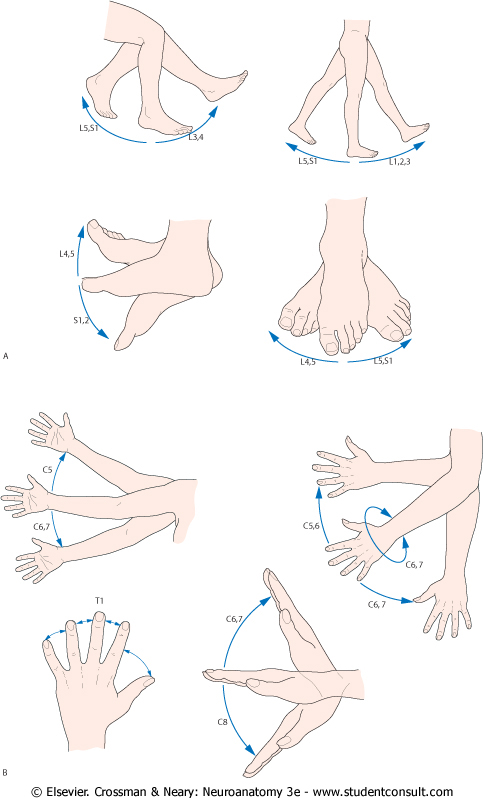 Ankle plantar flexion 





Ankle dorsiflexion
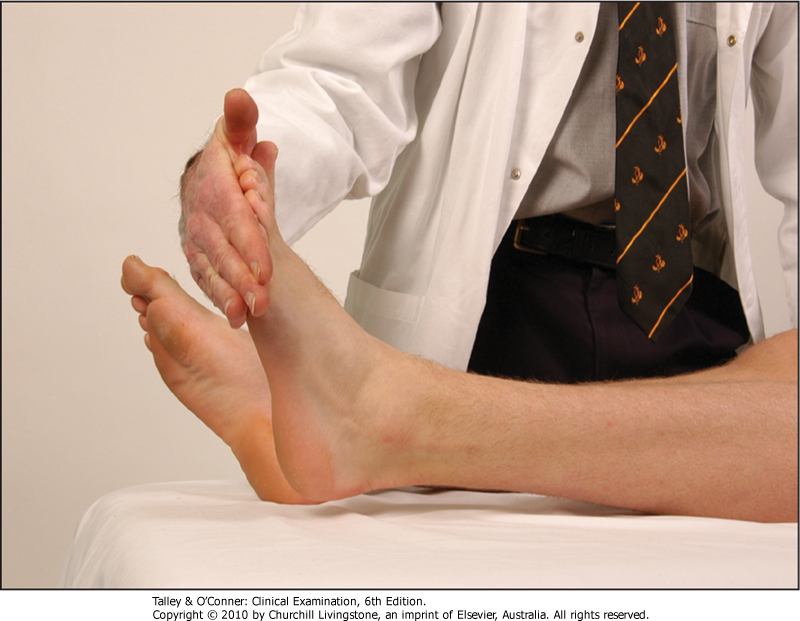 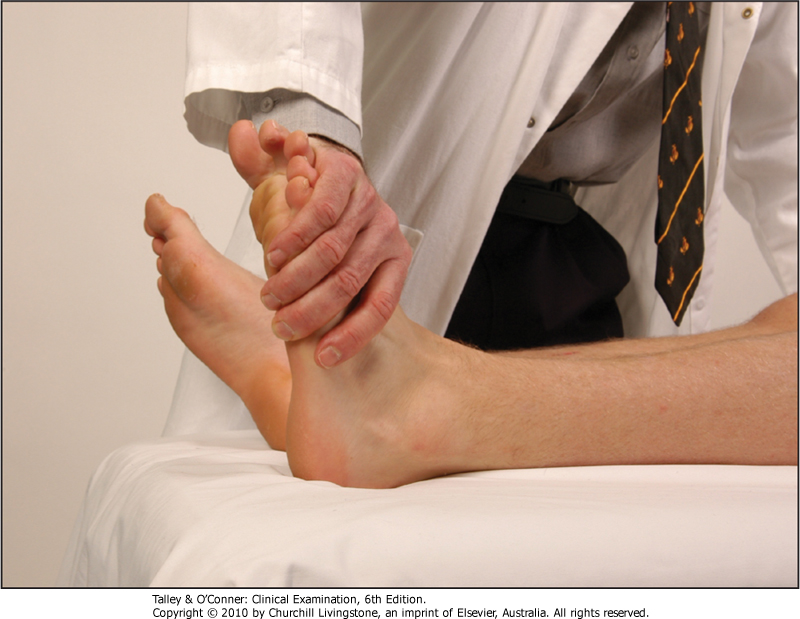 Motor
Walking on toes
Walking on heels
L5
S1
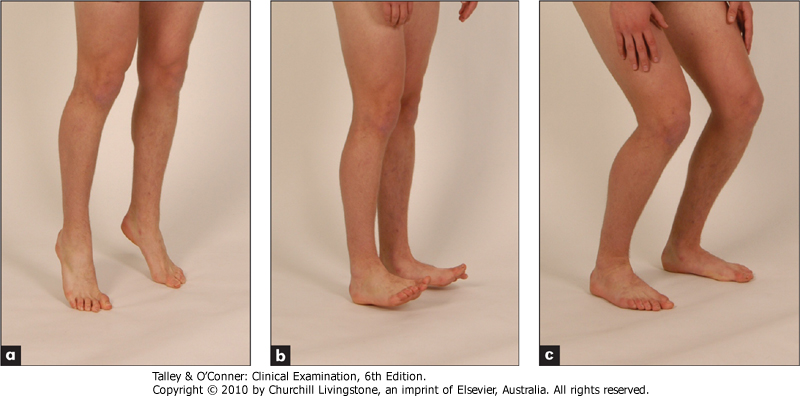 3- Sensory
Sciatic nerve (L4,5,S1,2)
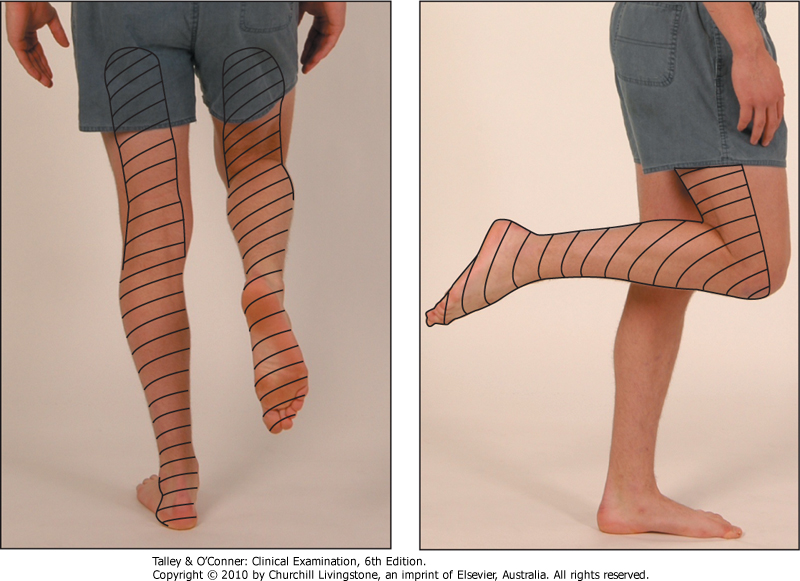 Sensory distribution of the sciatic nerve
What is Sciatica ?
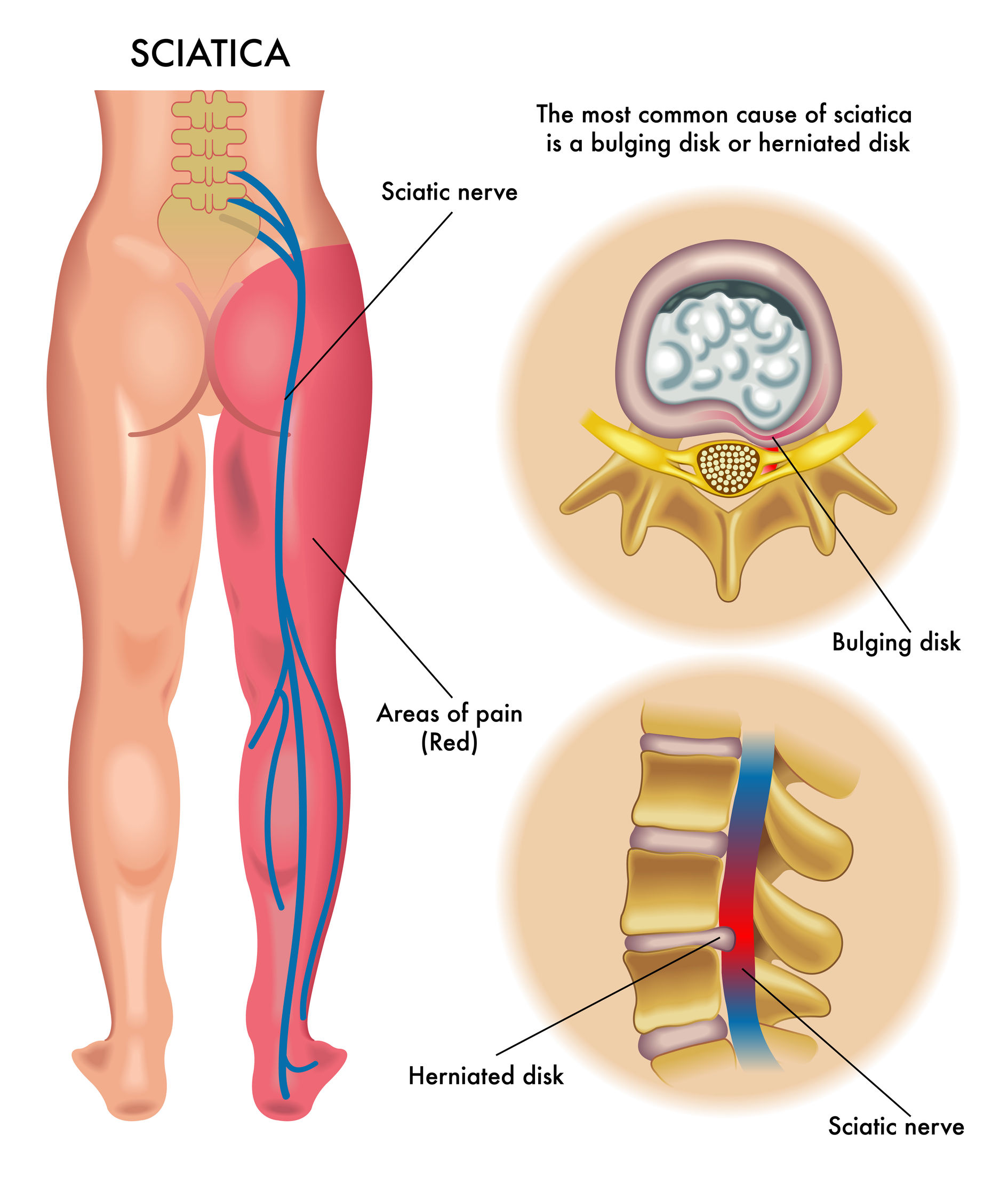 most commonly due to a prolapsed intervertebral disc pressing on a nerve root (L4–S1 nerve roots)
is characteristically more intense than referred low back pain 
is aggravated by coughing and straining and
is often accompanied by symptoms of root pressure such as numbness and paraesthesiae, especially in the foot.
Diagnosis
In most cases medical imaging is not needed. 
Exceptions to this are when :
bowel or bladder function is affected.
there is significant loss of feeling or weakness.
symptoms are long standing.
there is a concern of a tumor or infection.
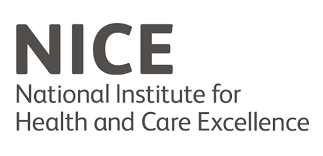 Imaging

Do not routinely offer imaging in a non-specialist setting
Explain to the patient that if she/he is being referred for specialist opinion, she/he may not need imaging.
Consider imaging for people with low back pain with or without sciatica only if the result is likely to change management.
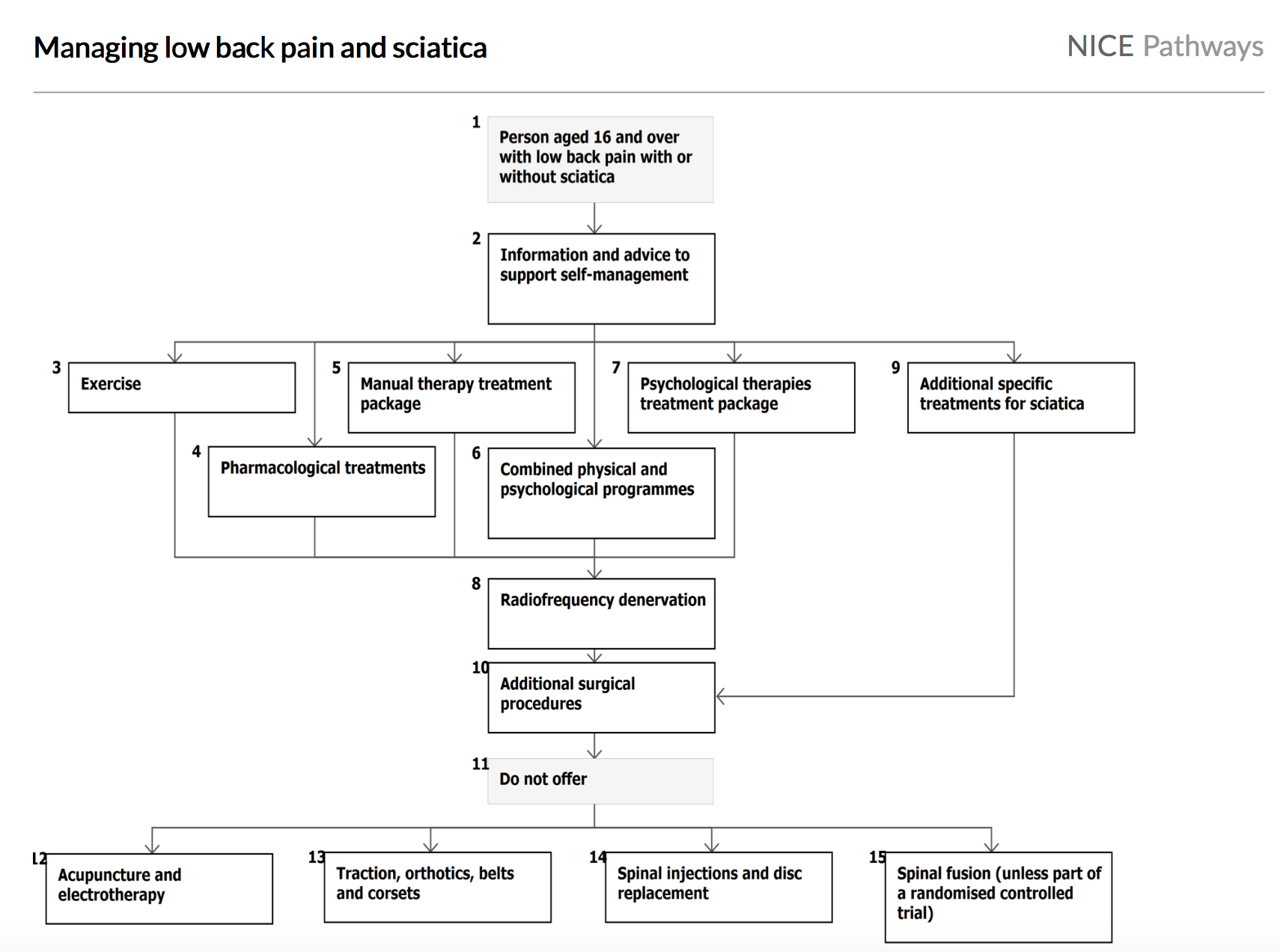 Management
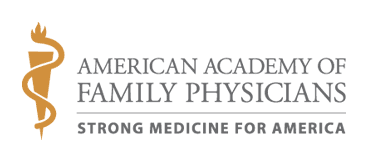 Evidence-Based Medicine: http://www.aafp.org/afp/2002/0301/p925.html
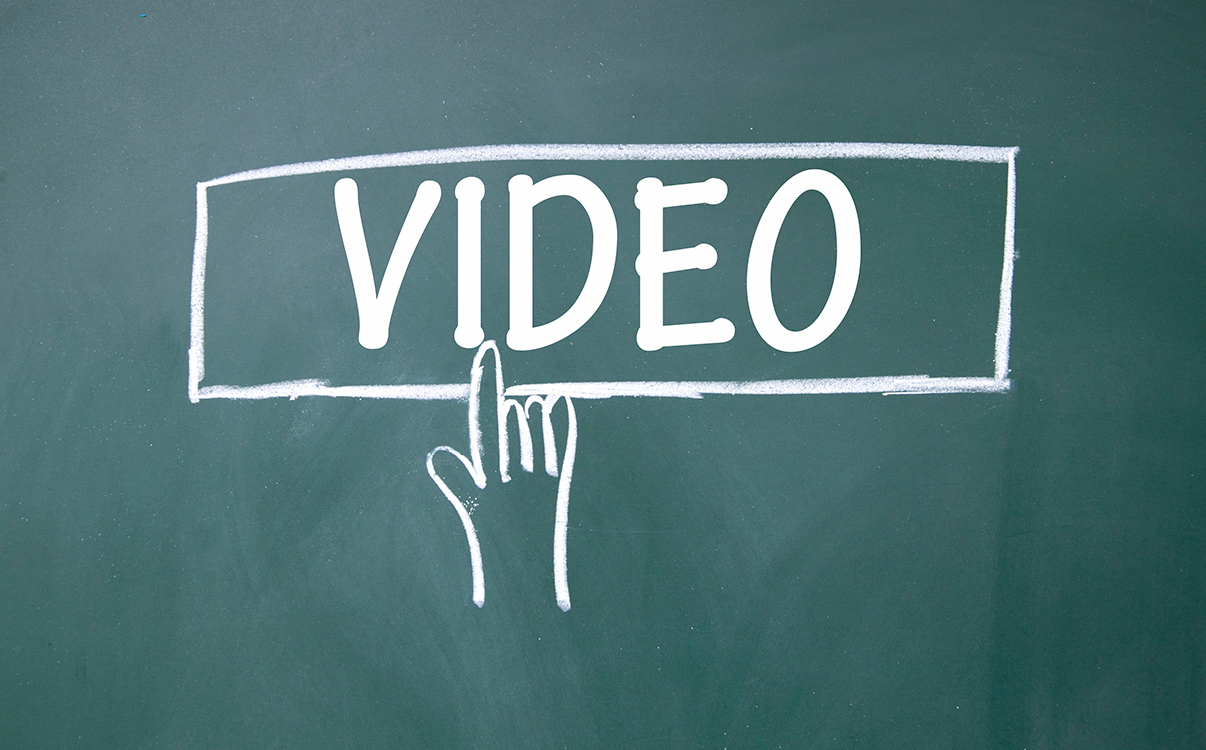 Physiotherapy for sciatica
Prevention and education
[Speaker Notes: Keeping your back strong and supple is the best way to avoid getting back pain. Regular exercise, maintaining good posture and lifting correctly will all help.

1- Lose weight – too much upper body weight can strain the lower back; you can use the healthy weight calculator to find out whether you need to lose weight or not.

2- Wear flat shoes with cushioned soles as they can help reduce the pressure on your back

3- Avoid sudden movements which can cause muscle strain.

4- Try to reduce any stress, anxiety and tension, which can all cause or worsen back pain.

5- Read more about recognizing and managing stress, 
stay active with regular exercise, such as walking and swimming, is an excellent way of preventing back pain.]
Prevention and Education
[Speaker Notes: 1- Posture:
How you sit, stand and lie down can have an important effect on your back.
2- Standing:
Stand upright, with your head facing forward and your back straight. Balance your weight evenly on both feet and keep your legs straight.
3- Sitting 
Make sure you sit upright with support in the small of your back. Your knees and hips should be level and your feet should be flat on the floor

4- Sleeping:
Your mattress should be firm enough to support your body while supporting the weight of your shoulders and buttocks, keeping your spine straight.
5- Lifting and carrying: 
One of the biggest causes of back injury, particularly at work, is lifting or handling objects incorrectly. 
Think before you lift:
can you manage the lift?
Push rather than pull – if you
 have to move a heavy object across 
the floor, it is better to push it 
rather than pull it.

Distribute the weight evenly – if you are carrying shopping bags or luggage, try to distribute the weight evenly on both sides of your body 
7- Exercise: 
Exercise is both an excellent way of preventing back pain and of reducing it, but should seek medical advice before starting an exercise programs if you've had back pain for six weeks or more. 
Exercises such as walking or swimming strengthen the muscles that support your back without putting any strain on it or subjecting it to a sudden jolt.]
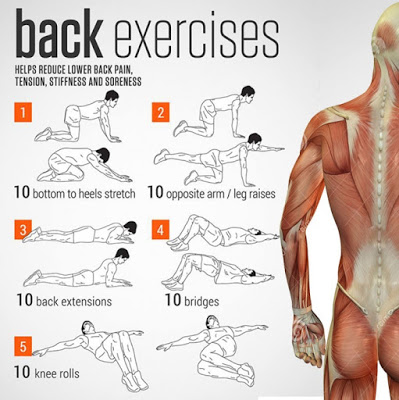 Red Flags of Back pain
Age of onset <20 yrs or >55yrs
Fever
Unexplained weight loss
Night sweats 
History of violent trauma
Constant progressive, non mechanical pain (no relief with bed rest)
Past medical history of malignant tumors
Prolonged use of corticosteroids
Drug abuse, immunosuppression, HIV
Systematically unwell
Neurological symptoms (including cauda equine syndrome)
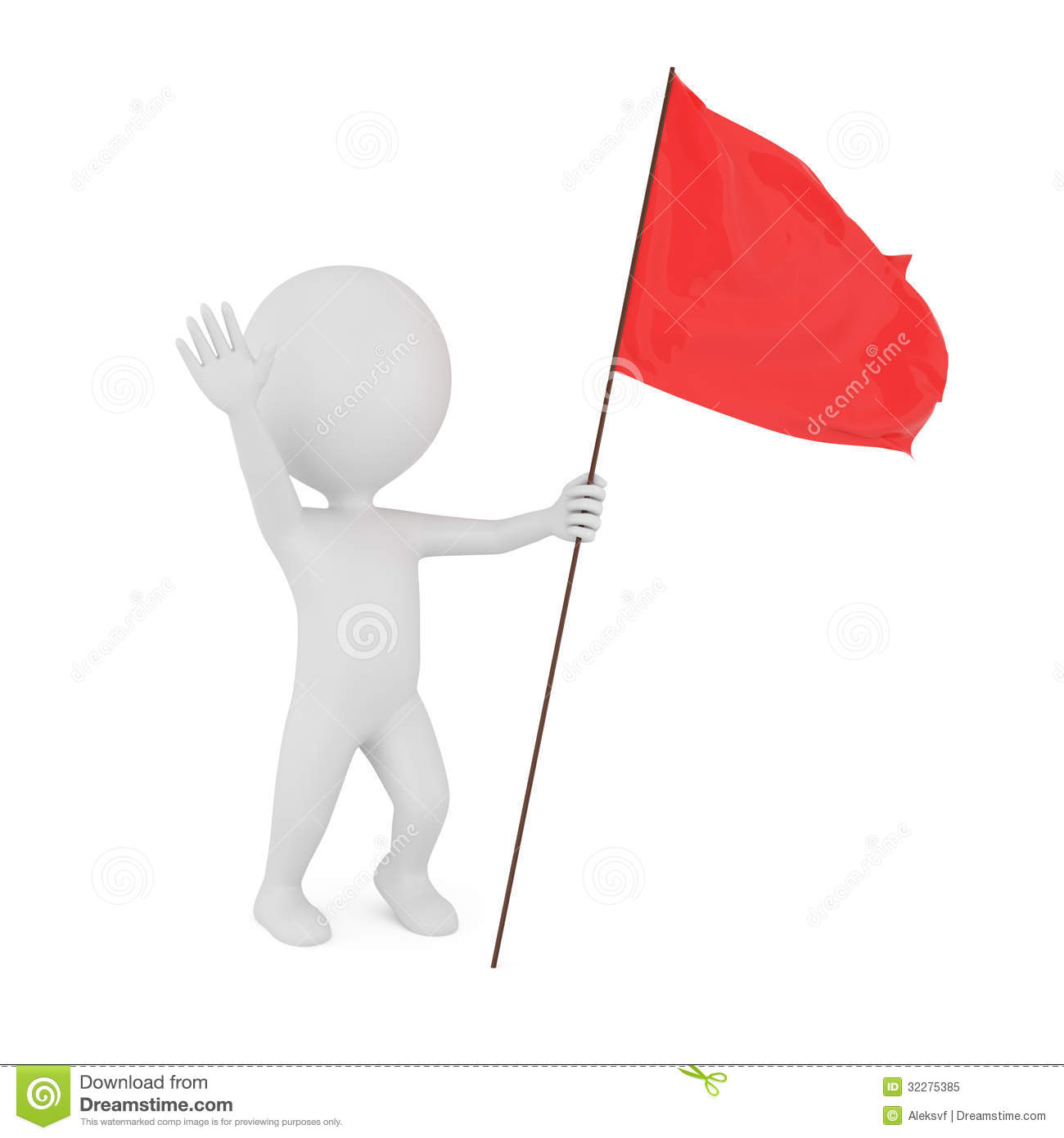 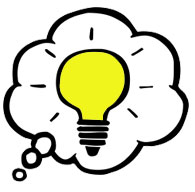 Case Scenario
A 30-year-old male presents to his family doctor with a six-month history of back pain. Currently, the pain is in the midline lower back and radiates into the buttock region bilaterally. He reports it is aggravated by his daily activities and also awakens him frequently at night. On direct questioning, he admits to being very stiff in the morning and somewhat less after doing his exercises. 
He recalls stopping some of his sports activities in high school due to persistent hip pain that subsequently resolved.
Examination
Investigation
X-ray ( loss of joint space and sclerosis at sacroiliac joint) 
ESR elevation.
HLA B27 antigen +ve
Sacroiliac joint tenderness.
Schober’s test reveals limited lumbar flexion
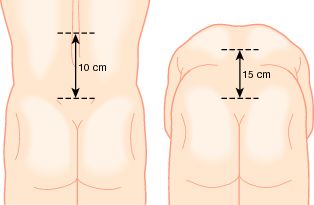 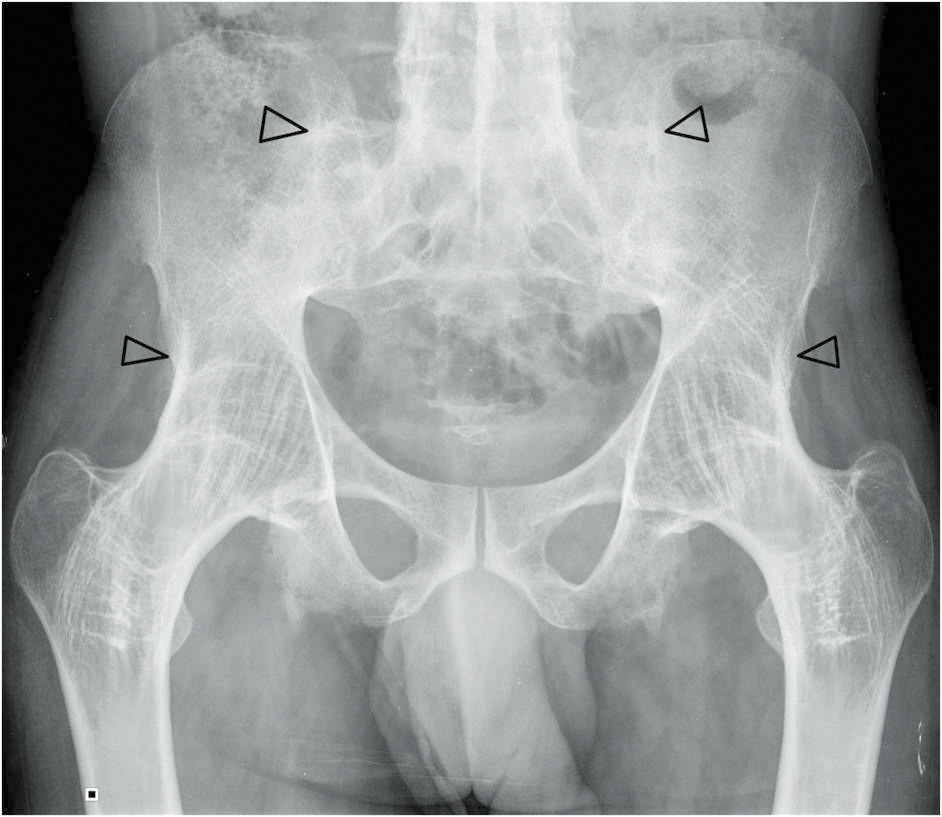 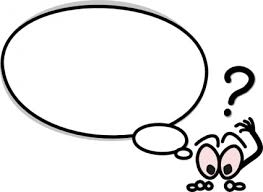 Ankylosing spondylitis
DDX
It is a chronic inflammatory disorder of the axial skeleton, most often affect young adult males. 
Sacroiliitis is the hallmark of the disorder. Ankylosing spondylitis can be associated with inflammatory bowel disease (Crohn’s and colitis) and anterior uveitis
Ankylosing spondylitis (AS)
Septic sacroiliitis. 
Osteoid osteoma.  
Spondylolisthesis.
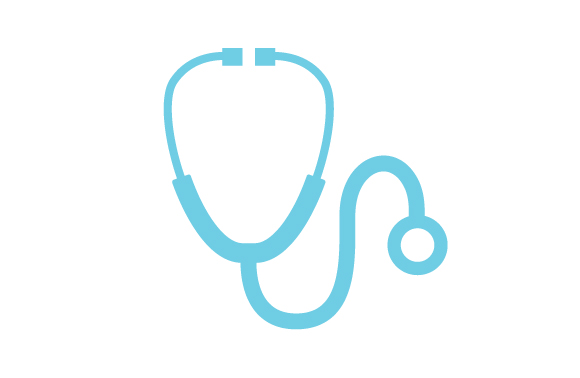 Treatment
Educational program on maintenance exercises with regular reinforcement 
NSAIDs 
Steroid
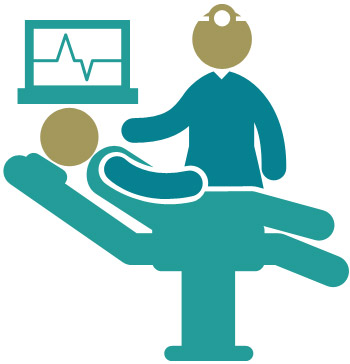 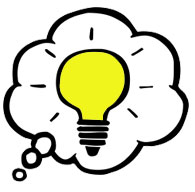 Case Scenario
A 66-year-old man presented with sharp, constant, low back pain, dating from a fall from a ladder 6 weeks earlier. On direct questioning, he did admit to vague malaise for over 6 months
Examination
Our patient he was in considerable pain but otherwise seemed fairly fit. 
He was mildly Anaemic but had no lymphadenopathy and no fever. 
There were no signs of bruising, no finger clubbing, no hepatosplenomegaly and no abdominal masses
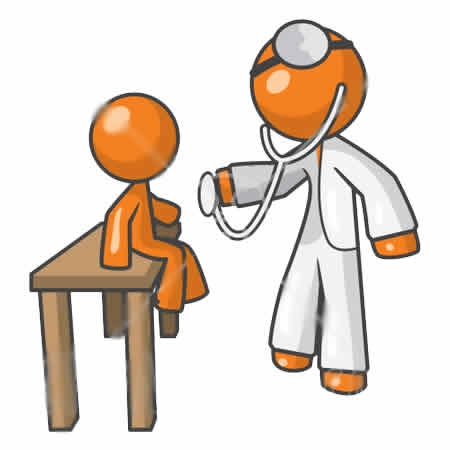 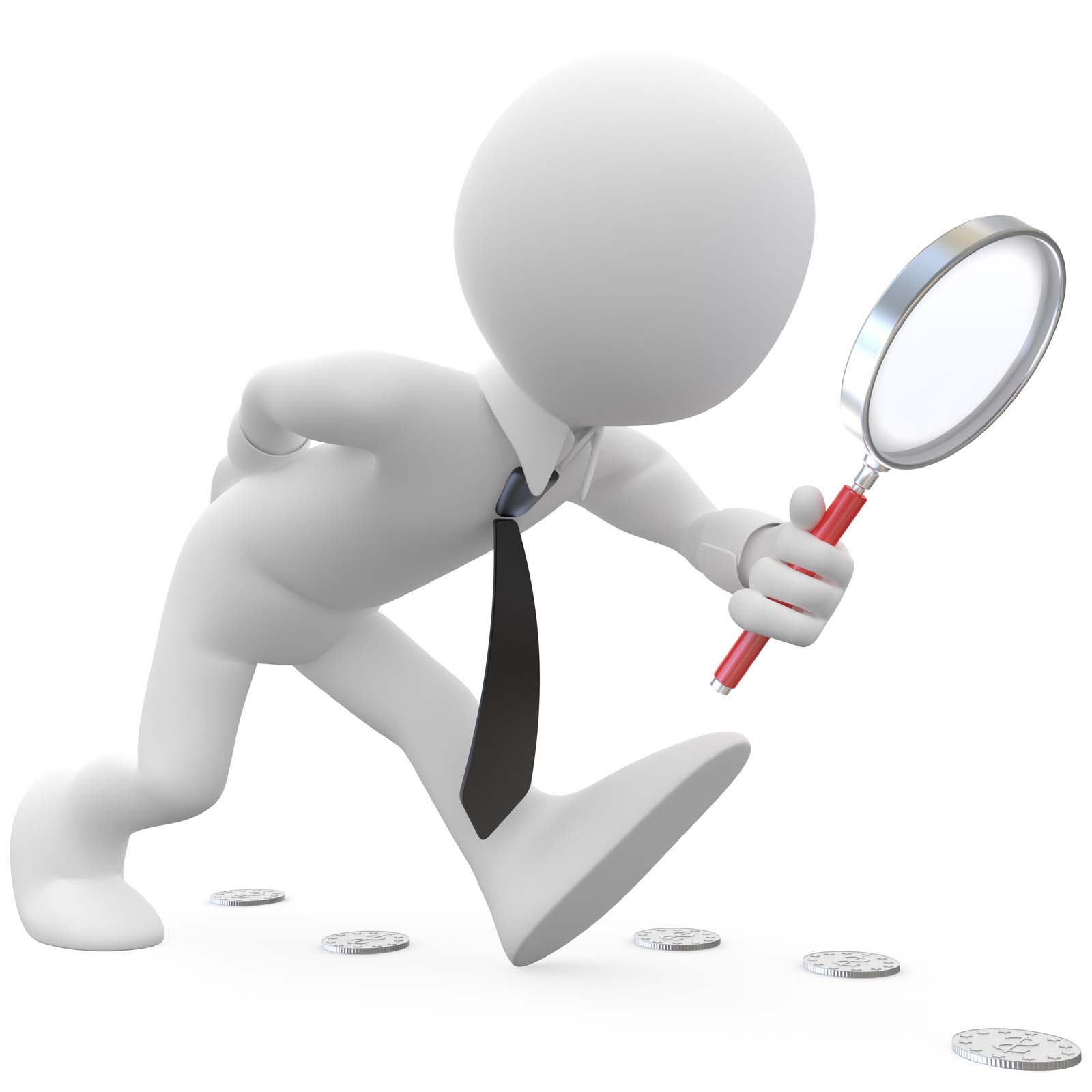 Investigation
His Hemoglobin was low (102g/l)
He had a normal differential white-cell count and a normal platelet count but his ESR was 98mm/h. 
Raised Total serum proteins.
His serum albumin, creatinine and urea were normal. 
He had a raised serum calcium level (3.2mmol/l)
Bone marrow examination showed an increased number of atypica plasma cells.
Diagnosis
DDX
Multiple myeloma is a malignancy of plasma cells. 
It mainly affects patient over-60s age group. It may present with fatigue or bone pathology, such as bone pain, or even pathological fractures. 
Increased osteoclast activity can result in hypercalcaemia, which can lead to, among other symptoms, weakness, polyuria, constipation and confusion. Marrow involvement can result in anaemia and infections.
Multiple Myeloma
Chronic lymphocytic leukemia 
Metastatic cancer 
Non-Hodgkin's lymphoma
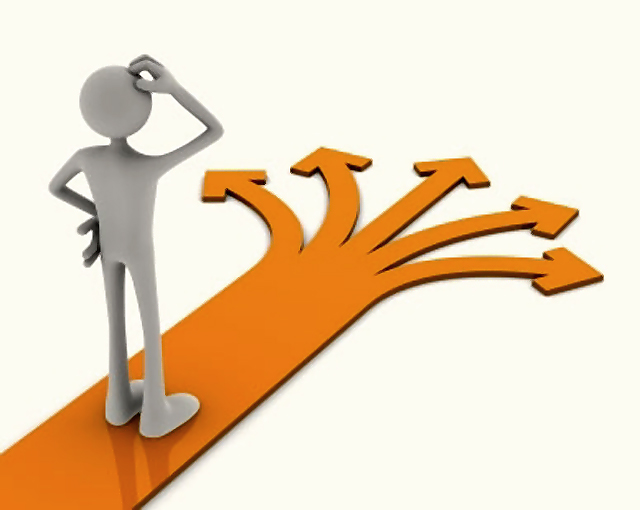 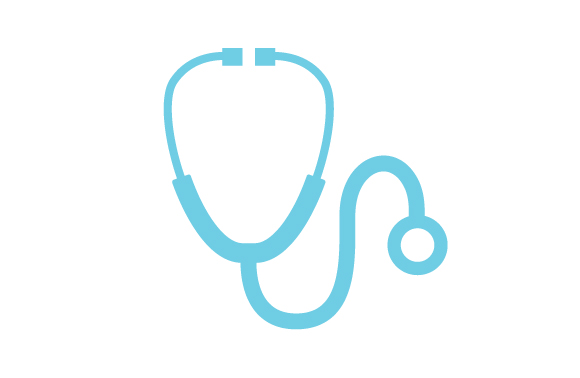 Treatment
Treatment can include therapy for anaemia, infection and hypercalcaemia. 
Pathological fractures may require orthopaedic input and radiotherapy may have a role in the management of bone pain.
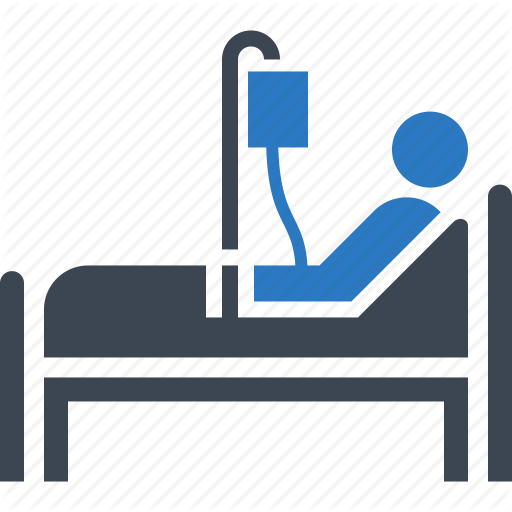 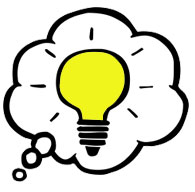 Case Scenario
A 40 years old lady, complaining of  on/off low back pain for 6 months, she feels the pain during sleep and increased in intensity by movement.

No Hx of trauma, No fever or night sweat.
 she lost 3 Kg over the past 6 months.
PMH, PSH: unremarkable
medication: Nil 
Social Hx: 
She is a teacher, her husband passed away last year. She is 'not satisfied of her job and thinking of quitting. She has 5 healthy children.
Examination
Investigation
There is a tenderness over the lumbar area but when the patient is distracted there is no pain.
other tests are unremarkable.
x-ray shows mild osteoarthritis.
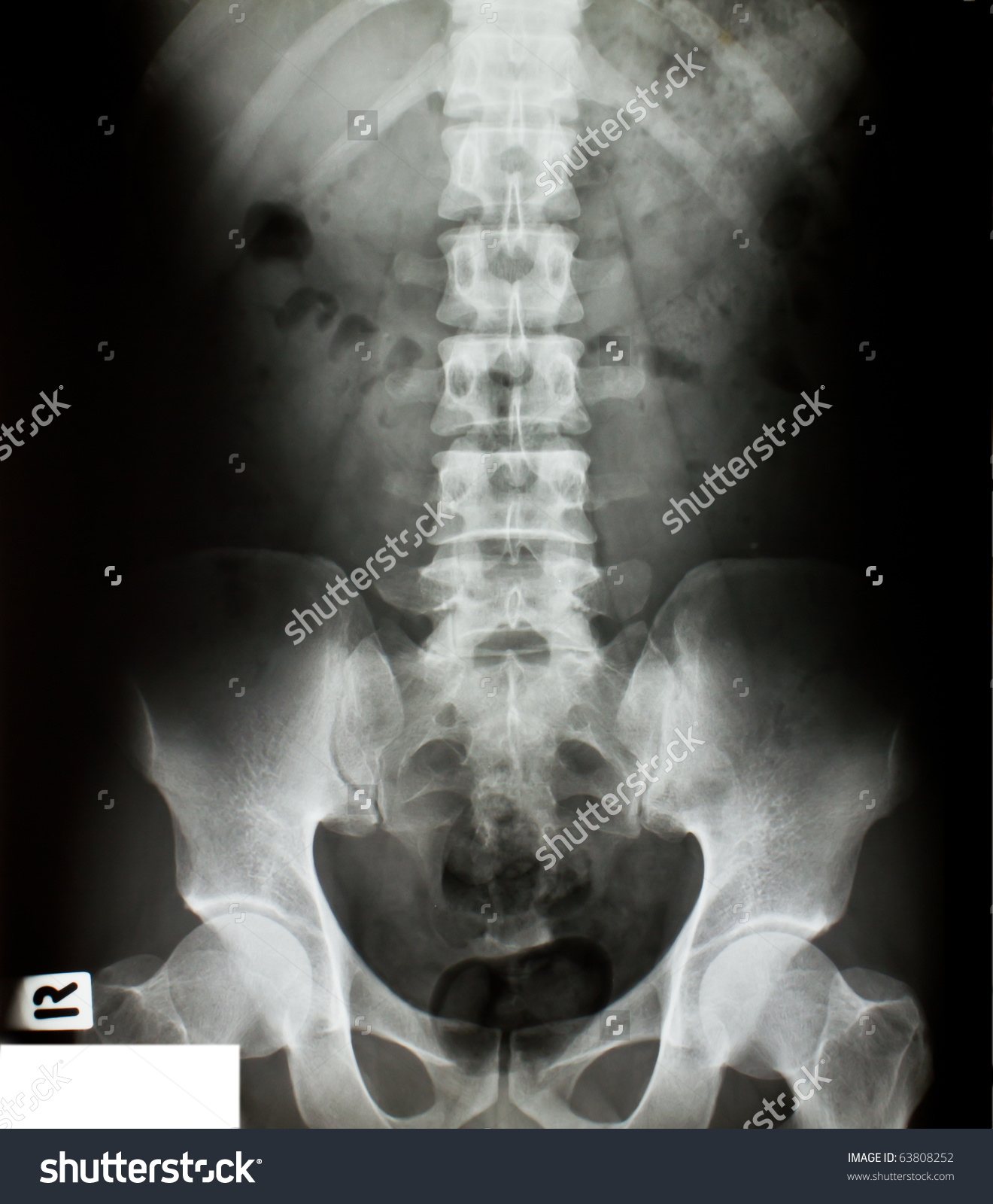 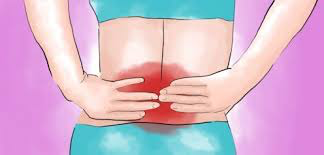 Treatment
counseling/ support.
antidepressant medication.
Psychotherapy



On follow up:
she is getting better with the antidepressant medication.
which suggest a psychological back pain
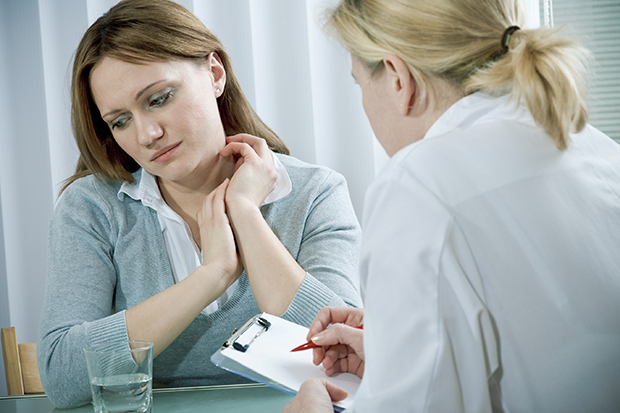 [Speaker Notes: Atkinson, Slater, Patterson, Grant, and Garfin (1991), in a systematic study of depressed male Veterans Administration chronic pain patients, found that 42% of patients experienced the onset of depression prior to the onset of pain, whereas 58% experienced depression after the pain began.
Polatin et al. (1993) reported that 39% of the chronic low back pain patients they evaluated displayed symptoms of pre-existing depression.
More recently, in a review of research studies in this area, Linton (2000) found that in 14 of the 16 reviewed studies, depression was found to have increased the risk for developing back pain problems.]
Role of PHC in back pain management.
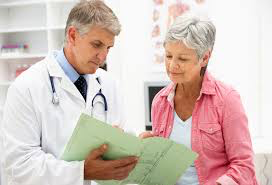 PHC provides non invasive treatment.
initial evaluation (Hx and PEx).
initial management of simple cases.
referral of complicated cases.
prevention and education
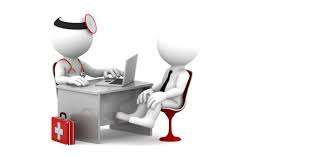 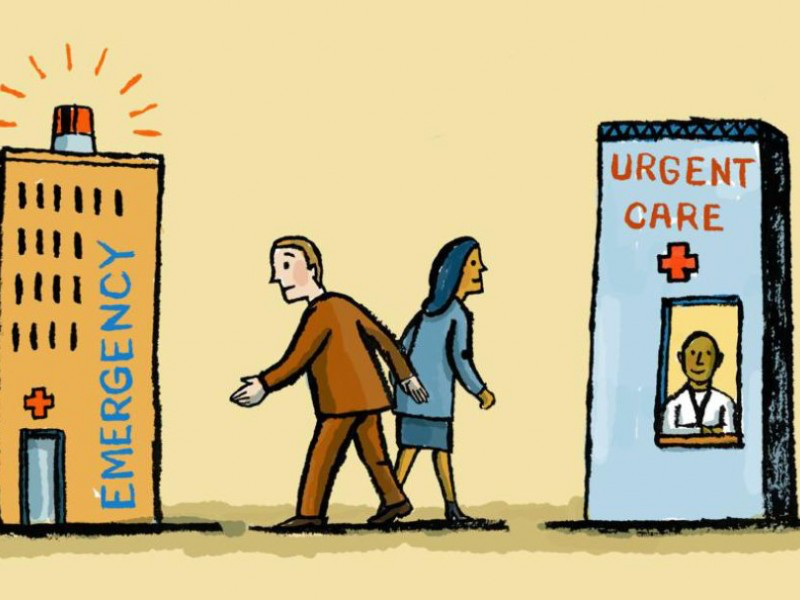 When to refer patients with back pain to specialist!!
[Speaker Notes: IN GENERAL, PRESENCE OF RED FALGS IS INDICATION FOR REFFERAL .
Specialty referral should be considered for potential surgical candidates, those for whom the diagnosis is uncertain, or those unresponsive to therapy. Referral may be appropriate for certain patients simply to provide reassurance.
Consider referral if the pain does not respond to 4-6 weeks of conservative management.]
Cauda Equina Syndrome - EMERGENCY referral to ER. 
Significant trauma – consider fractures – check for instability and refer URGENTLY to spinal surgery. 
Weight loss, fever, history of cancer/HIV, Use of IV drugs or steroids  – consider infection/tumor – refer URGENTLY for MRI Scan and to spinal surgery.
Widespread neurological signs – consider infection/tumor/neurological disease – refer SOON to neurology/spinal surgery/investigate further.
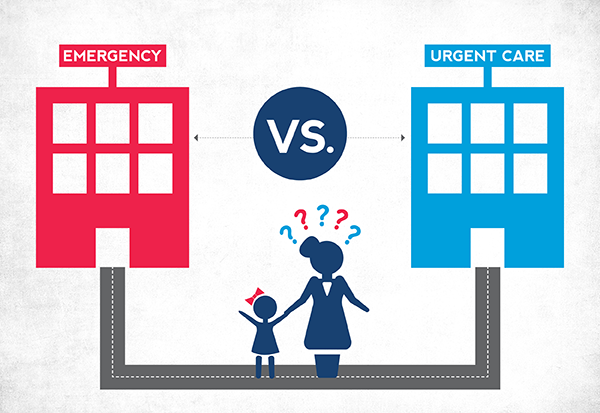 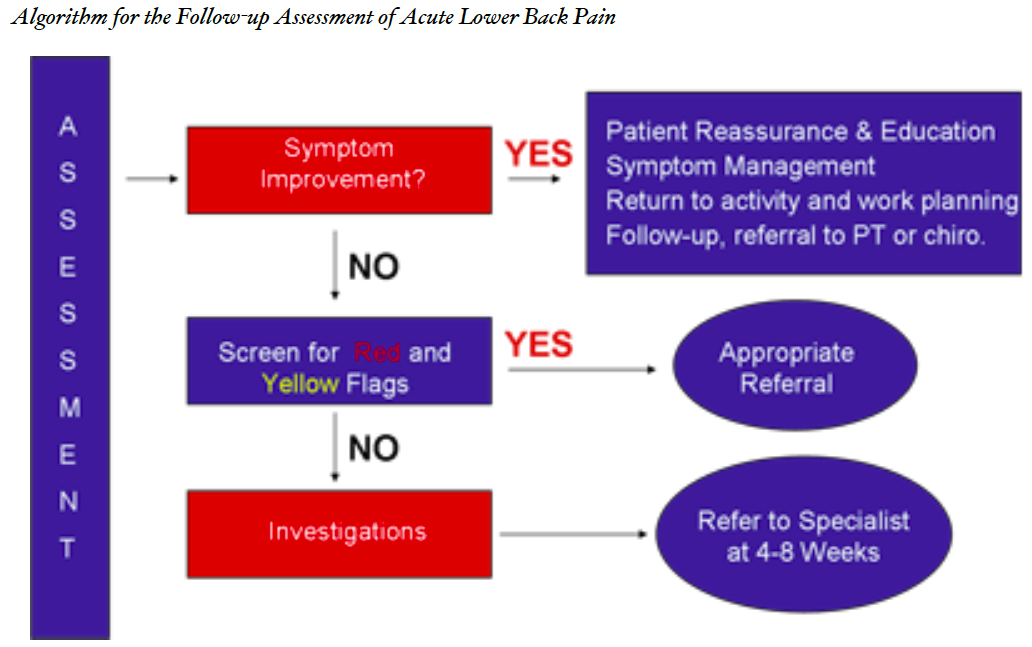 Mcq’s
Q1:Which one of these presentations considered to be mechanical back pain?


Get worse or better depending on patient positon 
Relived by activity.
Associated with night pain
[Speaker Notes: Get worse or better depending on patient positon]
Mcq’s
Q2:Which one of these presentations considered to be inflammatory back pain?

Get worse or better depending on patient positon 
Relived by activity.
Associated with night pain
[Speaker Notes: Relived by activity.]
Mcq’s
Q3:Which of the following is considered a Red flag in case of back pain?
Gender 
Being underweight
History of malignancy 
History of DM
[Speaker Notes: History of malignancy]
Mcq’s
Q4:Psycho-social factors such as stress, depression, cognitive functioning, and job dissatisfaction can trigger back pain. This statement is ?
True 
False
[Speaker Notes: (true) Back pain is directly associated with psychological and emotional distress. Even work dissatisfaction has been linked to persistent back pain. According to a press release from the University of Western Australia, 'workers who resign themselves to work in unsatisfactory jobs are more likely to suffer from serious, persistent lower back pain than others with a positive attitude'.]
References
http://www.immunologyclinic.com/case.asp?chap=06&case=7
http://bestpractice.bmj.com/best-practice/monograph/179/diagnosis/differential.html
Steven J Atlas, Richard A Deyo, Evaluating and Managing Acute Low Back Pain in the Primary Care Setting.
Approach to Back Pain. Year 3 Clerkship Guide, Family Medicine Department, Schulich School of Medicine and Dentistry.
https://www.nice.org.uk/guidance/cg88/chapter/1-Guidance#referral-for-surgery
the Patient History: An Evidence-Based Approach to Differential Diagnosis, Edited By Mark c. HenderSon, Md, FacP 
NICE guideline [NG59]: Low back pain and sciatica in over 16s: assessment and management.
American Academy of Family Physicians, Treatments for Sciatica.
Apley’s System of Orthopaedics and Fractures, Ninth Edition
Clinical Examination, 7th Edition “Talley and O’Connor
Institute for Quality and Efficiency in Health Care (October 9, 2014). "Slipped disk: Overview". Retrieved 2 July 2015.